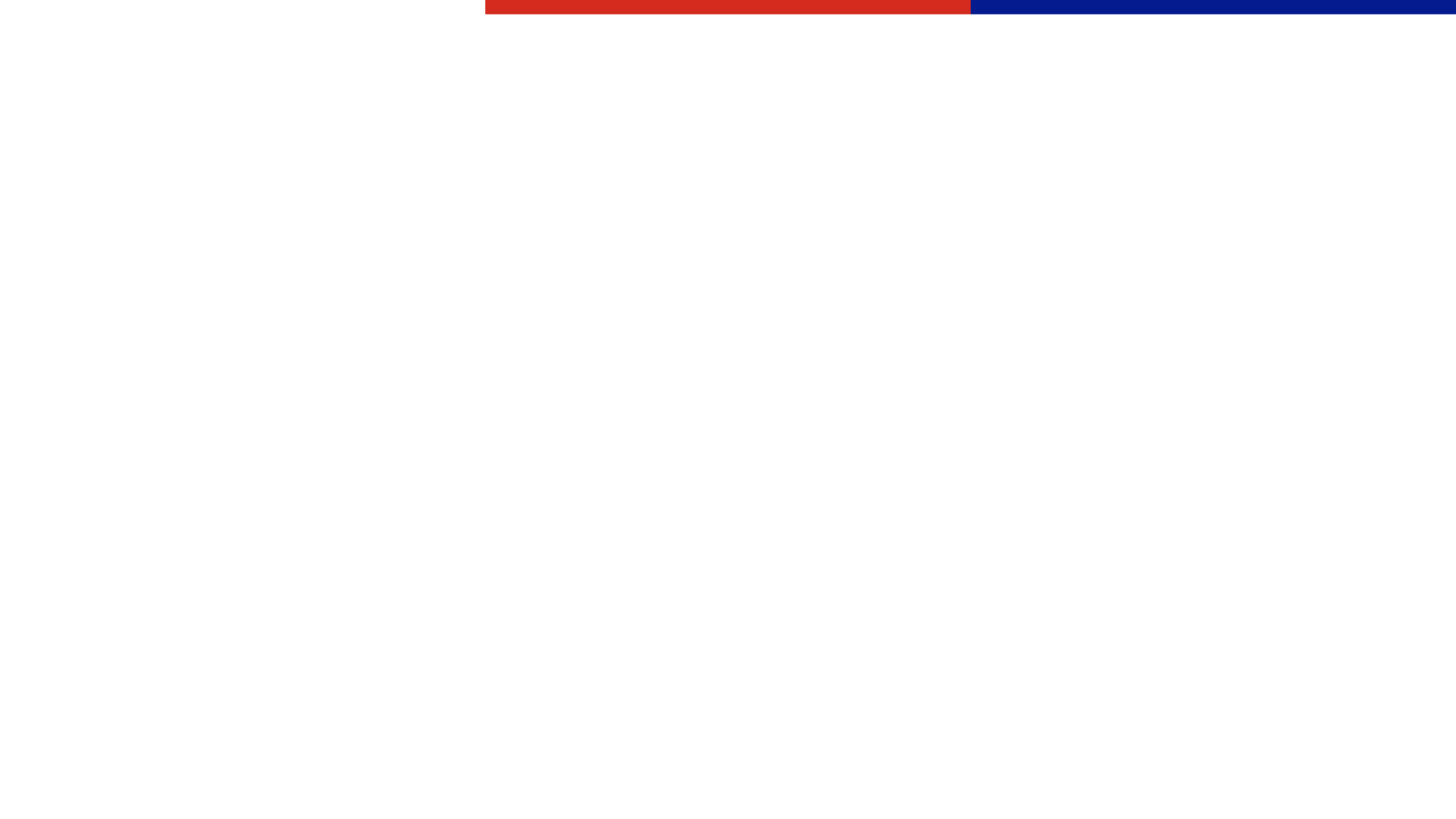 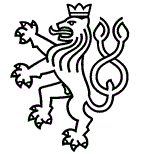 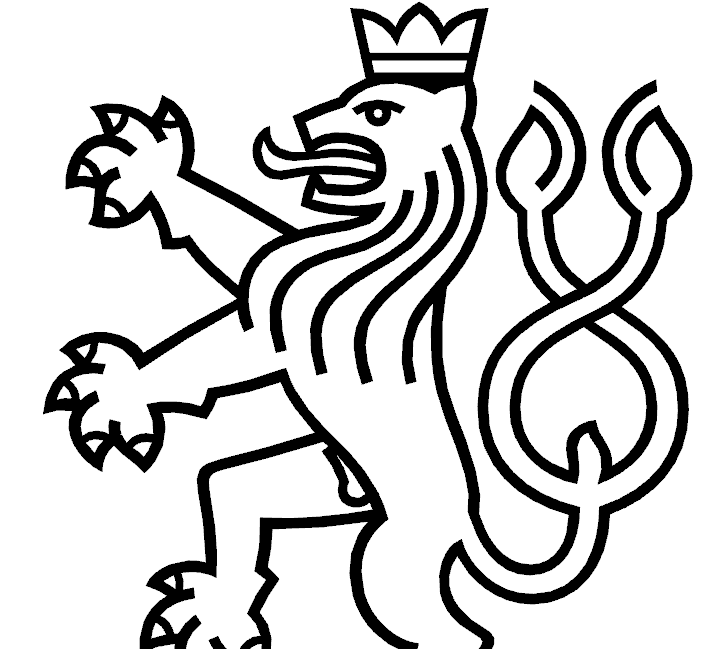 Letní turistická sezóna 2024
tisková konference
17. června 2024
1
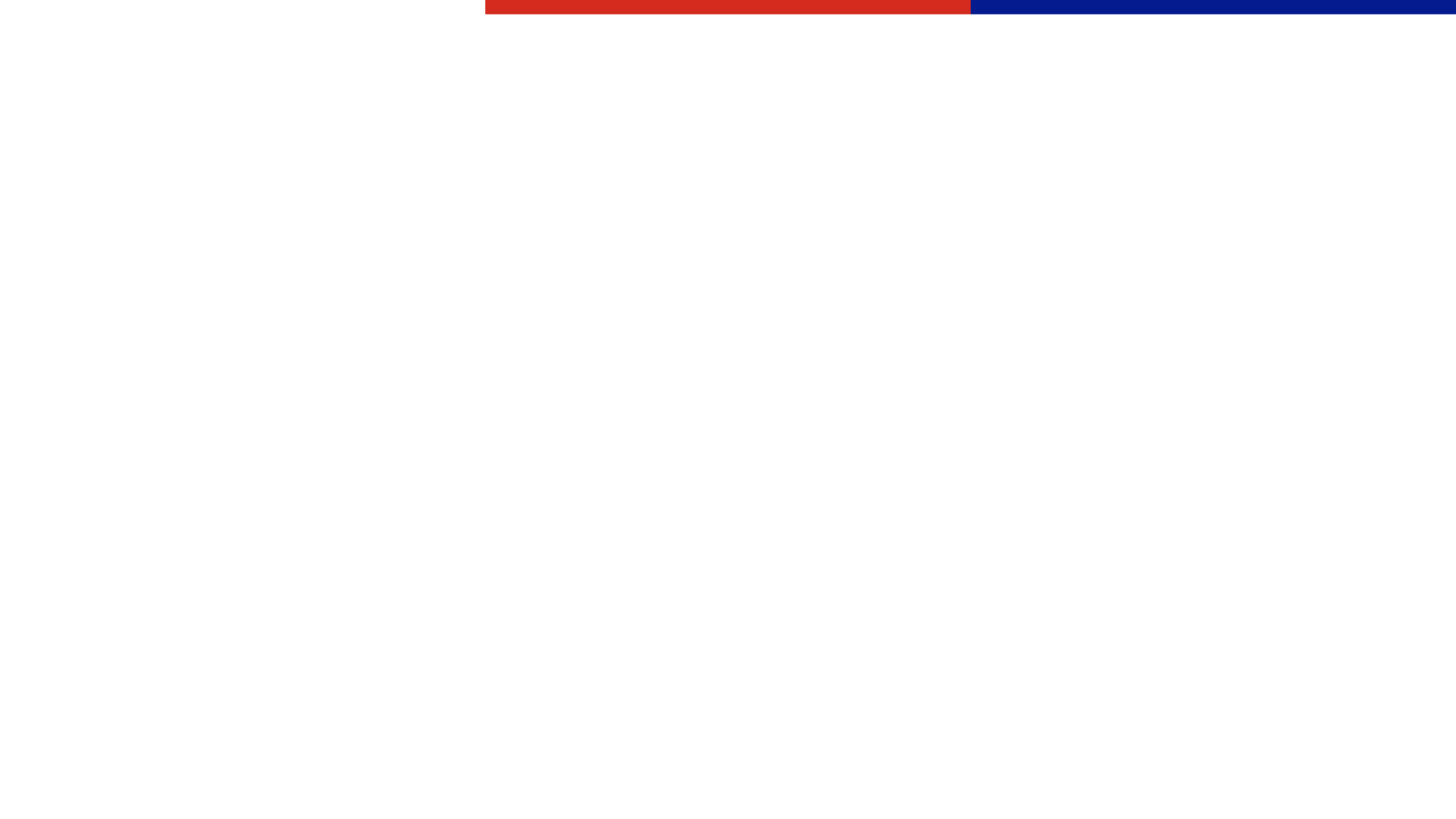 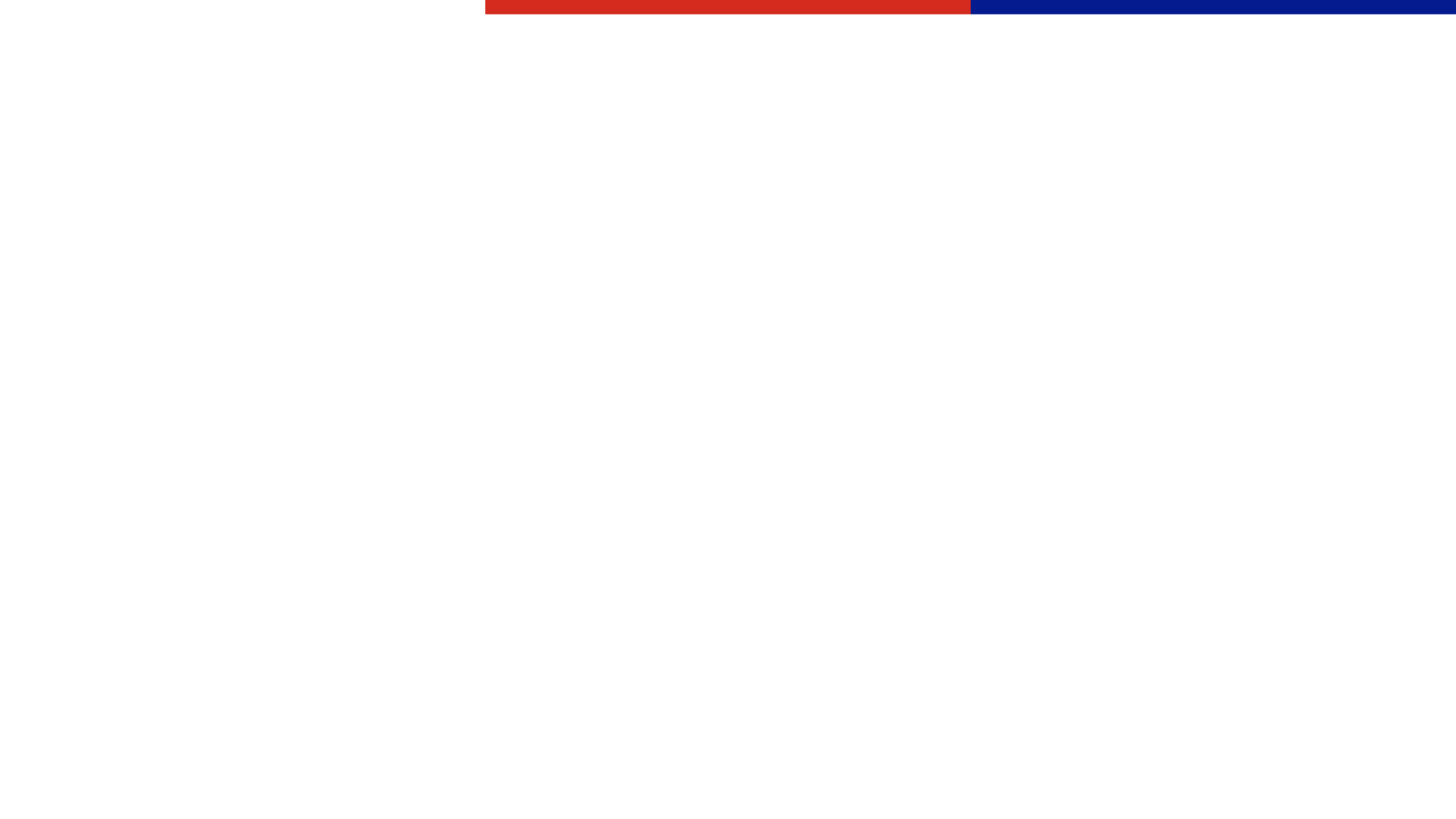 Role ministerstva zahraničí
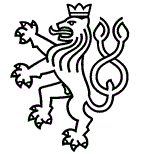 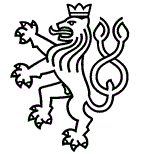 Konzulární agenda je pro MZV zásadní

108 807 registrací v DROZD za loňskou sezonu 
 
48 008 rozeslaných SMS
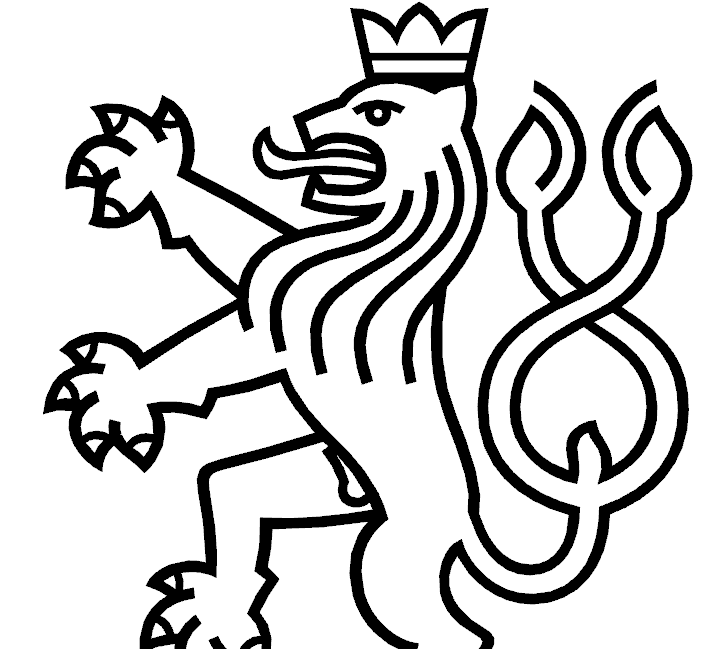 2
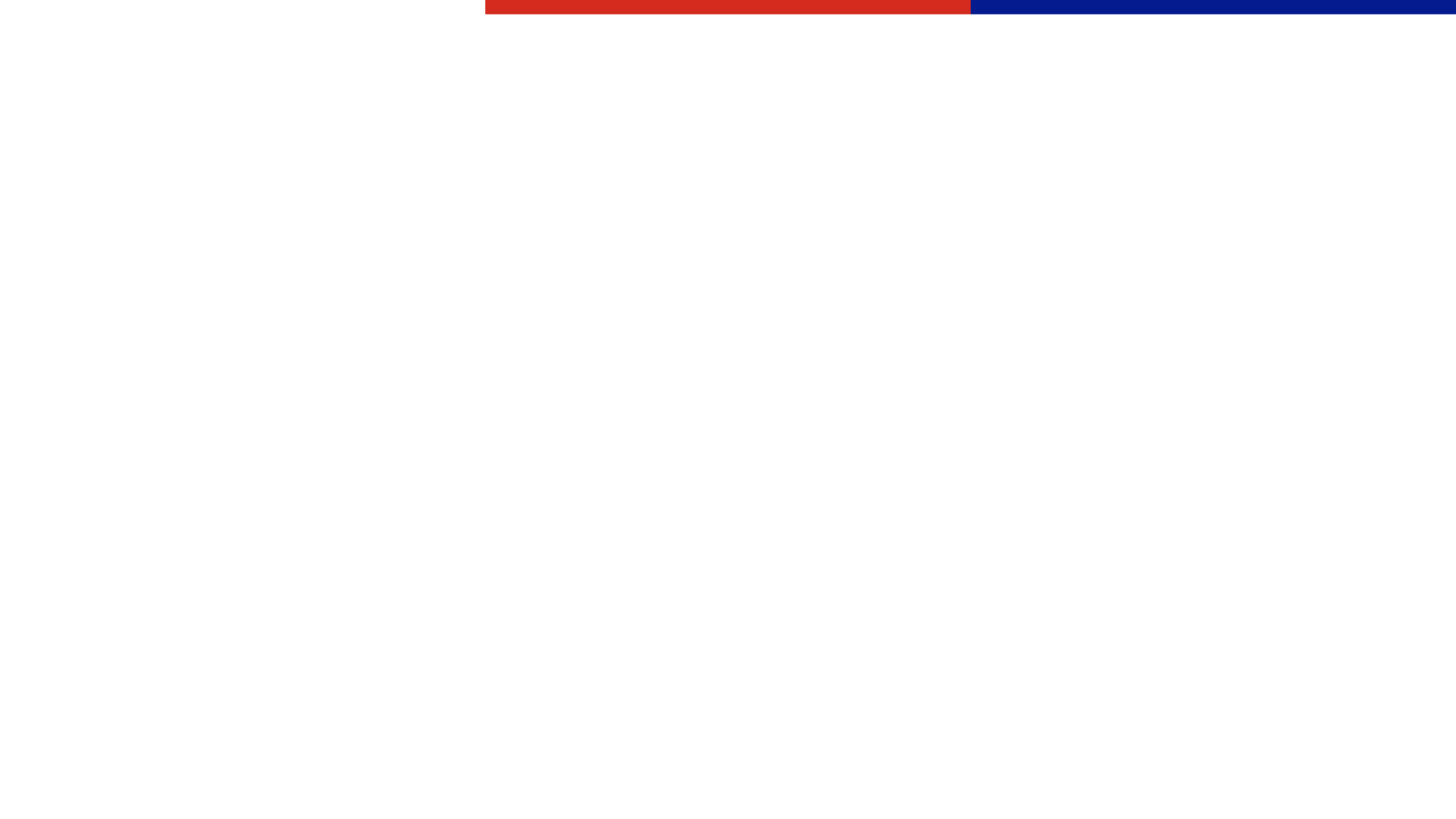 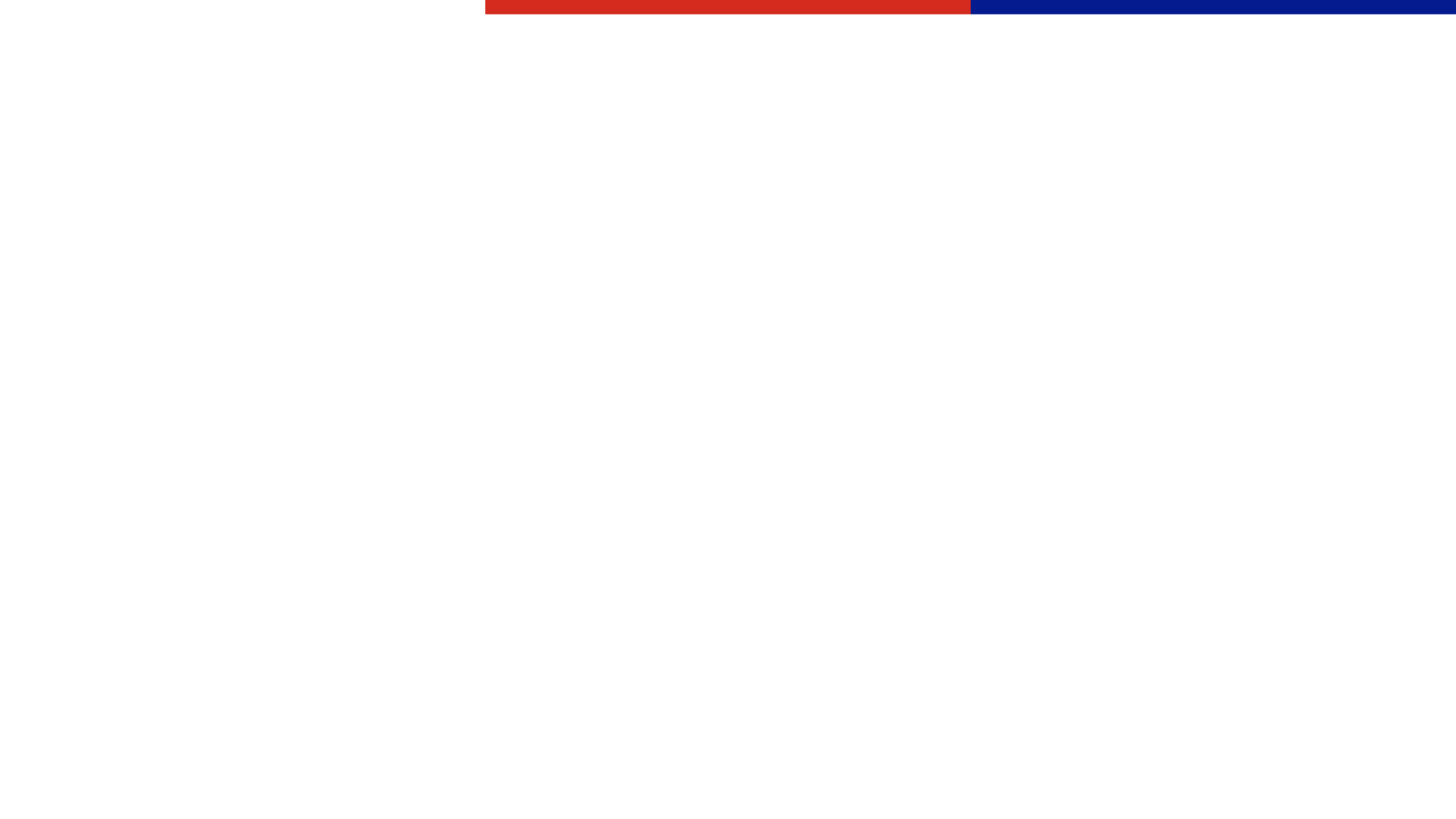 Příprava na letní sezonu
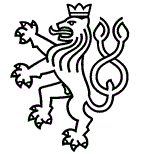 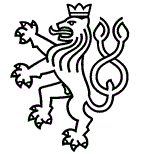 Letní konzulární jednatelství 
Burgas (1. července - 31. srpna 2024)
Rijeka  (1. července - 31. srpna 2024)
Split (15. června - 30. září 2024)

Posílení honorárního konzulátu v Barceloně (16. srpna - 16. září 2024)

Společné policejní hlídky (1. července - 31. srpna 2024)
Chorvatsko – Šibenik, Omiš, Vodice
Bulharsko – Nesebar, Primorsko
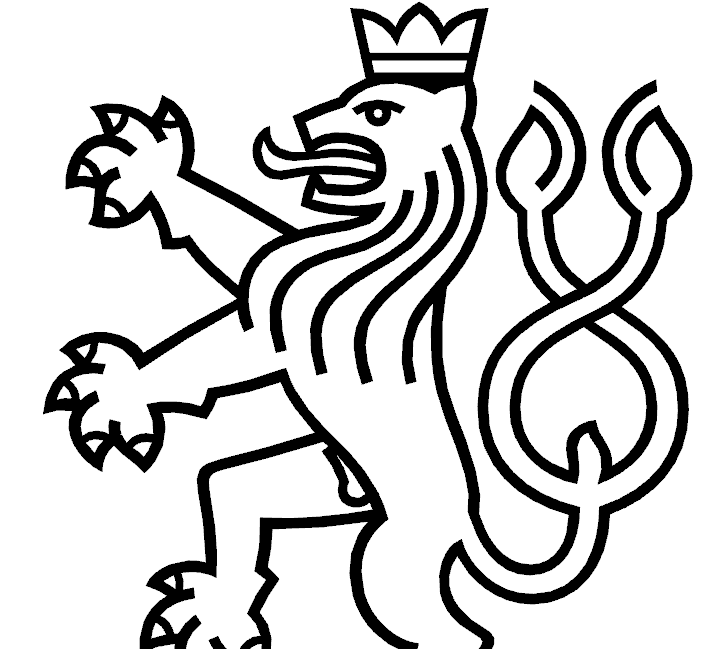 3
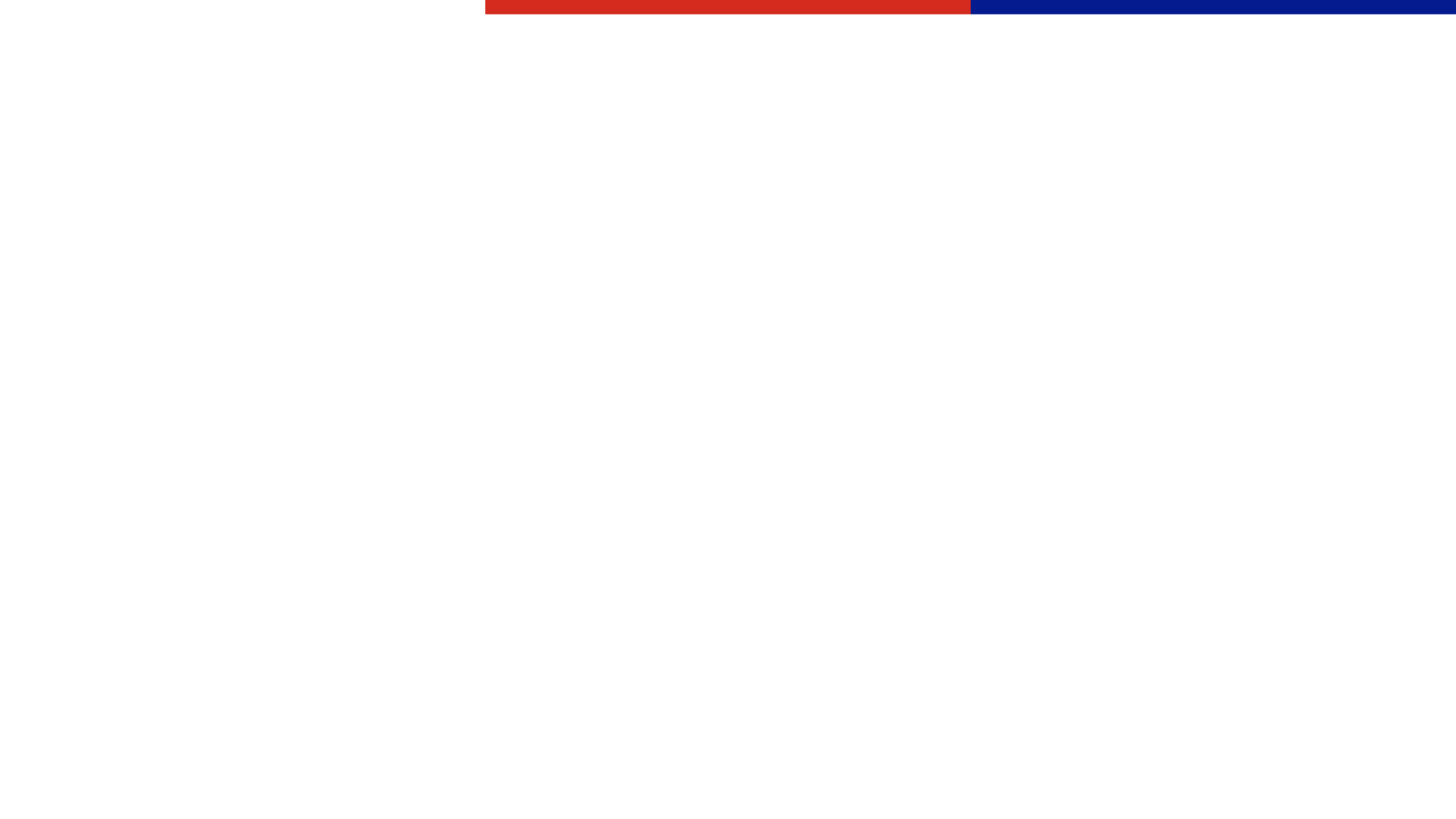 Top 5 destinací podle DROZDU* (1. leden – 31. květen 2024)
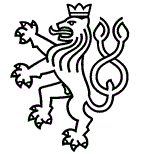 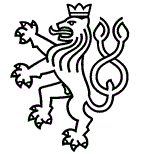 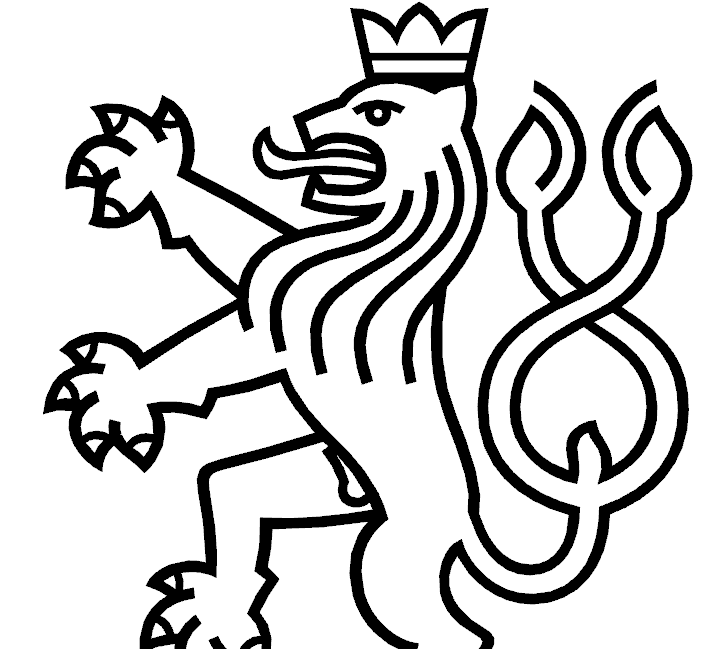 *dle počtu registrací v systému DROZD
4
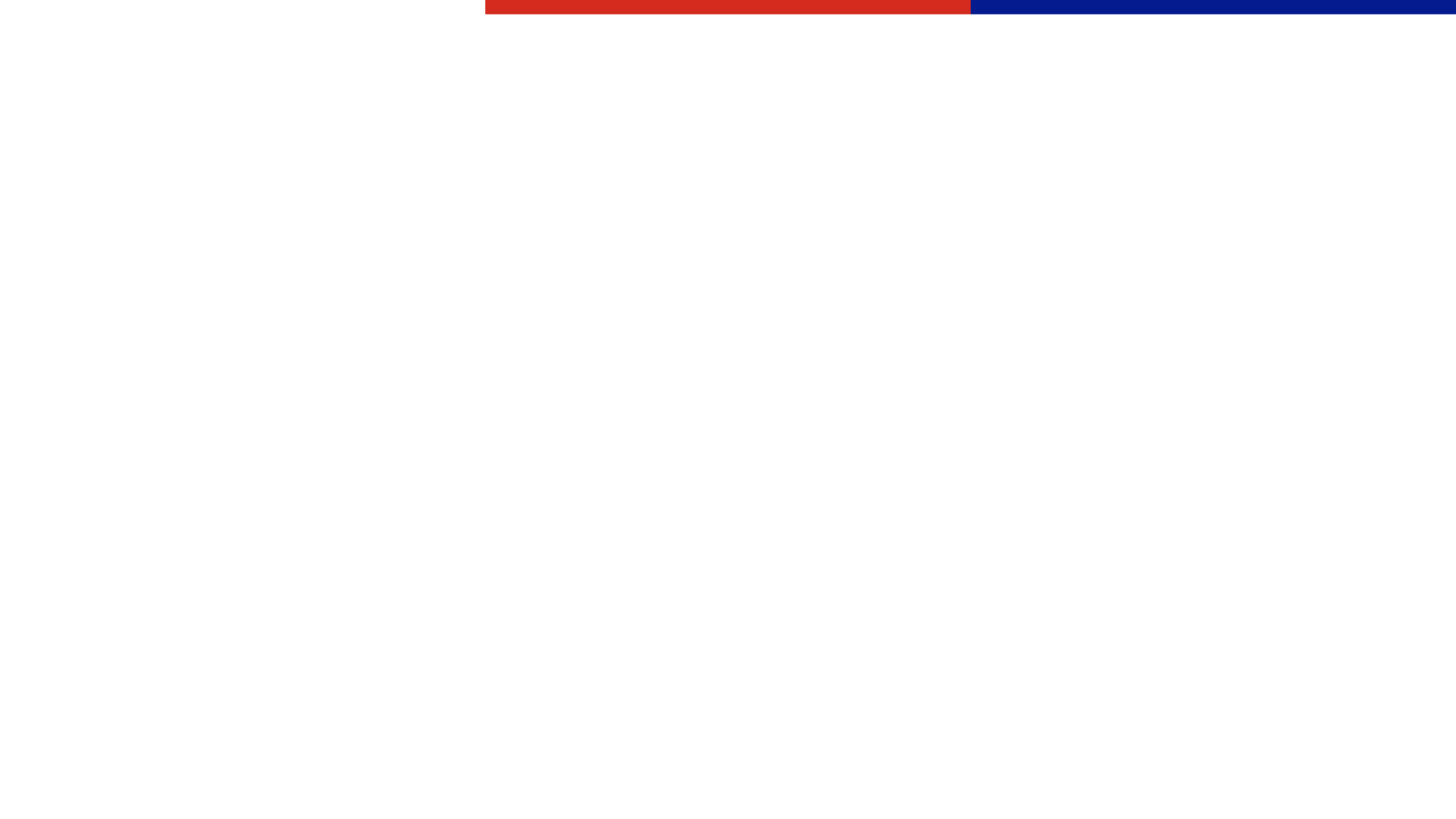 Doporučení před cestou
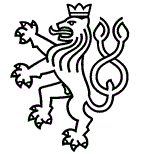 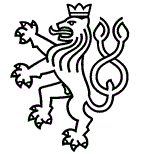 Registrace v DROZD
Prostudování Rozcestníku MZV	 (www.mzv.gov.cz/rozcestnik)
Desatero na cesty
Cestování s dětmi (vlastní cestovní doklad, souhlas zákonných zástupců)
5
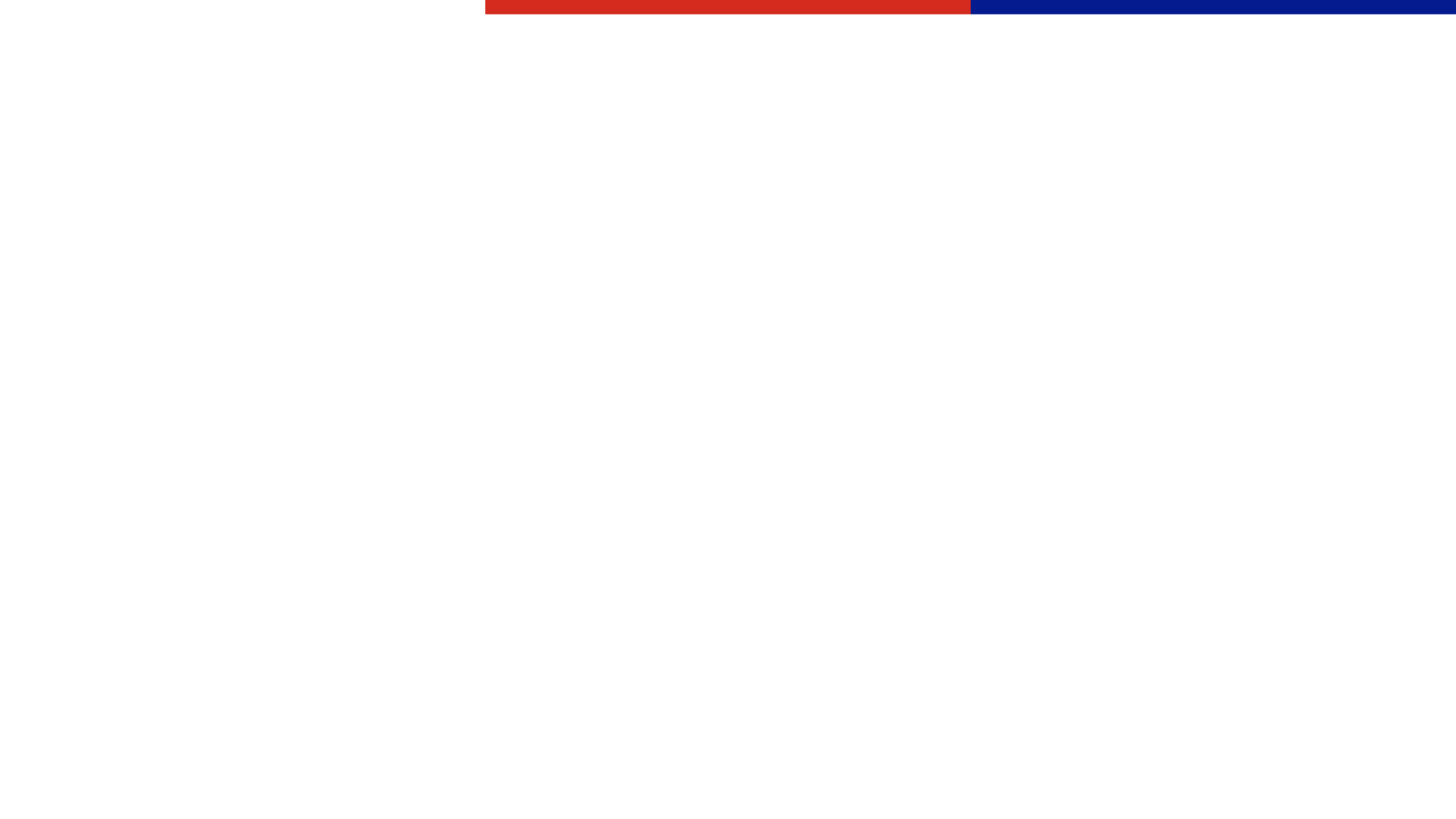 Pomoc zastupitelského úřadu
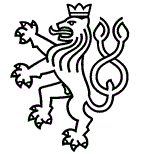 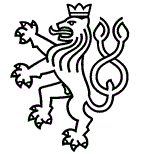 Jaká je role zastupitelských úřadů?
V první řadě apelujeme na občany, aby cestovali zodpovědně.
Případná pomoc ZÚ je až poslední instancí.

V čem může zastupitelský úřad pomoci?
Ztráta/krádež cestovního dokladu.
Pozbytí finančních prostředků.
Zprostředkování kontaktu při nehodě či úmrtí, pomoc při repatriaci nemocných, zraněných nebo zemřelých.
Komunikace s místními orgány v případě zatčení nebo, když je občan obětí trestné činnosti.
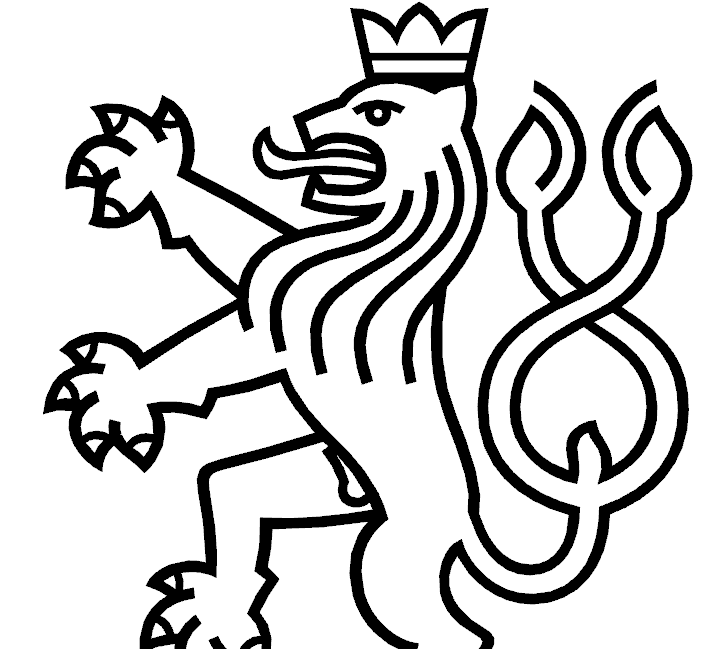 6
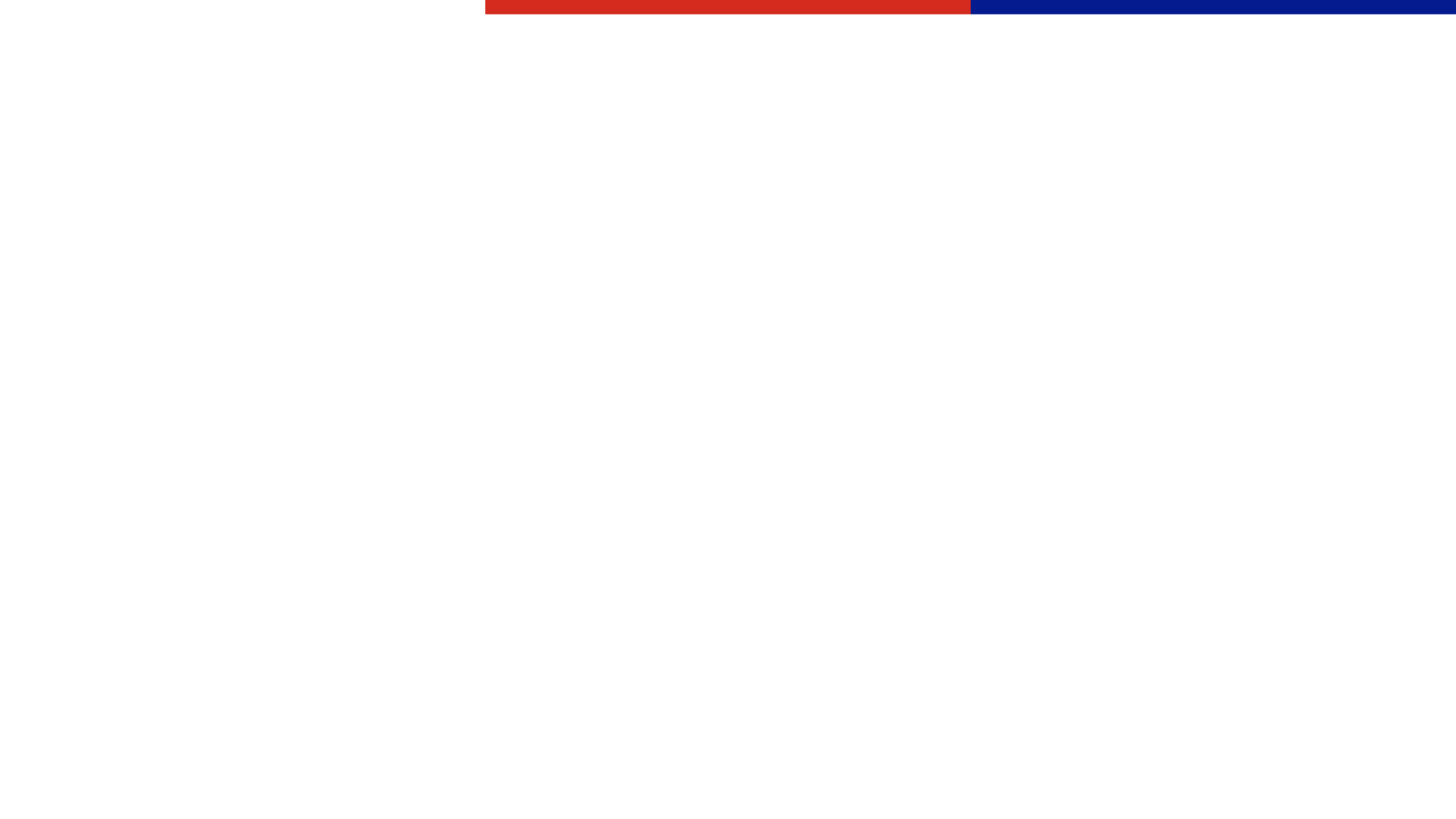 Novinky pro letošní sezonu
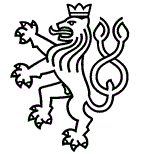 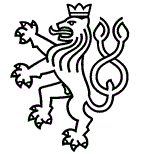 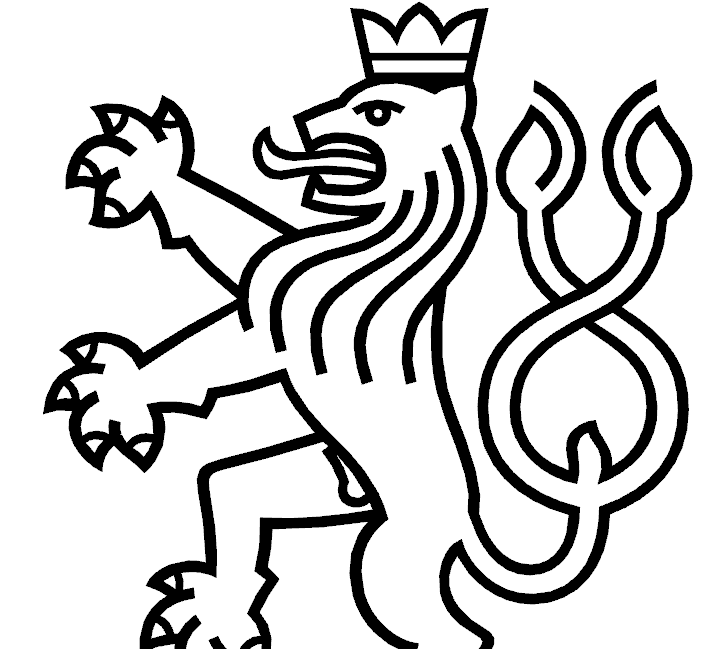 Globální konzulární call centrum +420 222 420 222
Další rozšíření sítě honorárních konzulátů (Lefkáda, Vancouver, Lille)
Konzulární tým rychlého nasazení 
DROZD v mobilní aplikaci Portálu občana
7
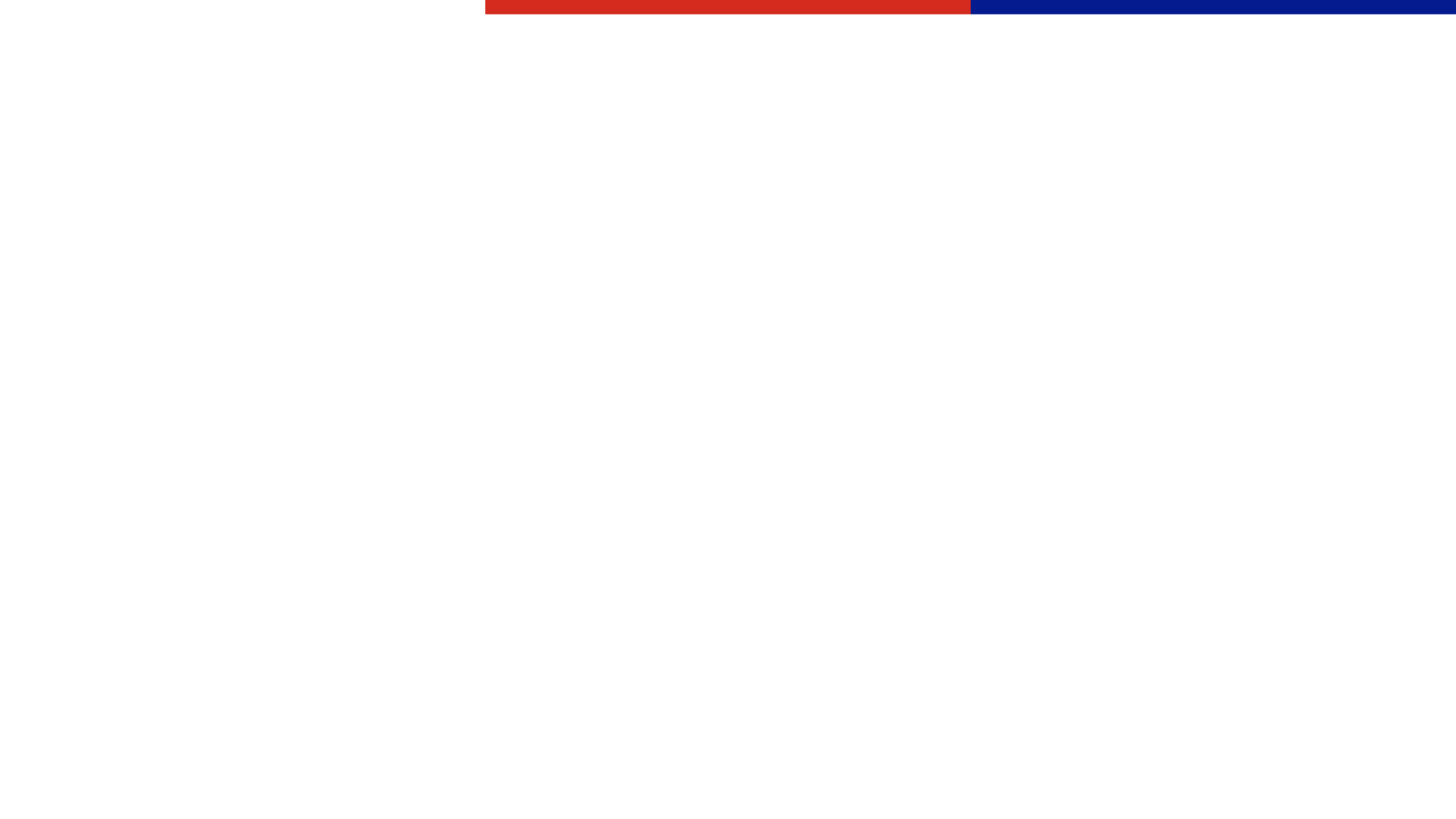 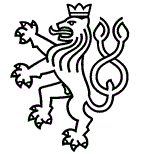 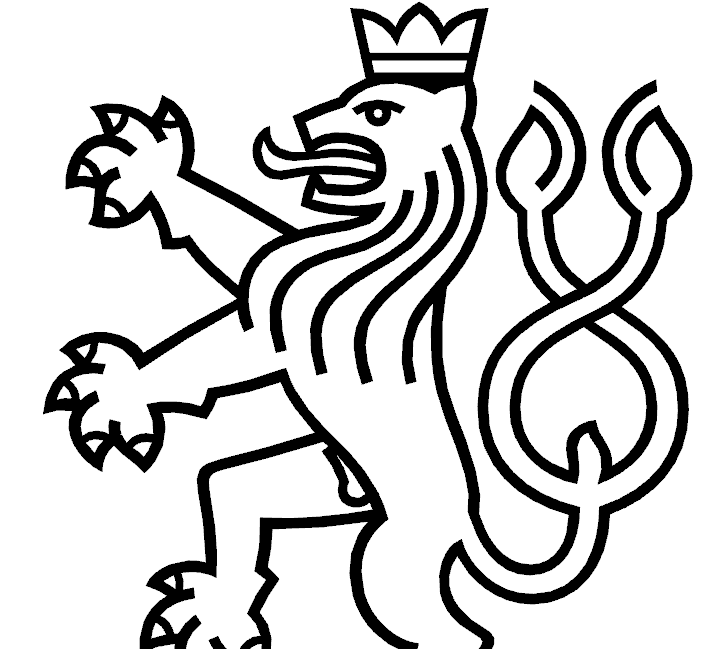 Přejeme všem pěknou dovolenou v zahraničí bez komplikací!


MZV ČR
červen 2024
8